Unit 12: Wishful Thinking6.17
Today’s Lesson
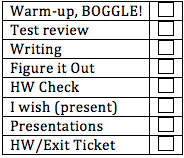 Warm-up, BOGGLE!
Test review
Writing
Figure it Out
HW Check
I wish (present)
Presentations (Mami, Yuka, Noriko)
HW/Exit Ticket
Boggle
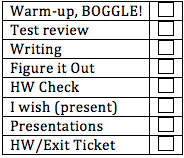 Let’s play!
Test Review
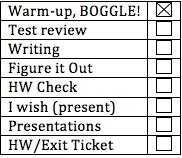 Class Average….

…..

…..

91.3%!!
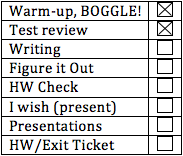 Writing:Persuasive letter
What is a formal persuasive letter?
Persuasive paragraph+ formal letter!

What might be some reasons to write a letter to persuade people in a formal way?
Join an organization
Donate money to an organization/event
Vote for a particular  person
Change current policy of a particular issue
...etc.
Structure of persuasive letter
What are the important parts of a formal letter?
Dear Name
Why you are writing
Reason
Thank you …
Sincerely, + full name
What is the structure of a persuasive argument?
Your point of view
Reason (+ supporting details)
Conclusion
Combine them together!
Look at the outline
State your purpose and your point of view 
I am writing to ask you to support...
I would like to express my concern about...
Reason + Supporting examples
Use linking words! (First, Second, Finally, etc.)
Final comments
Please feel free to contact me if you have any questions.
I look forward to...
Call to action (look at the example!)
Example
Look at the recipient on the top of the letter.
Who is the recipient?
Read the paragraph [1]
What’s the purpose of this letter?
What might be the reasons to support his point of view?
Read the paragraph [2]
What might the content of  the last paragraph?
Read the paragraph [3]
What is “call to action”?
Let’s create an outline!
Create an outline
Textbook p.126:
A large company is planning to donate $5 million to the arts and is looking for worthy recipients. 
You are writing for an art organization in N YC (e.g. SVA, MoMA PS1, NYC Ballet) in order to get the donation.
Use the chart to brainstorm some reasons why you think the organization should get the money.
HW
Write a persuasive letter based on the outline you created.
We are going to do peer review, so please upload your letter to dropbox by 7AM tomorrow! (or bring a hard copy to class tomorrow)
Figure It Out
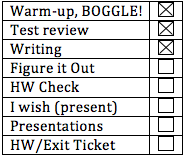 Read the directions.

What is a millennium… what is the 3rd millennium?
We are in the _____ century

What are some problems in the 21st century?
Directions
Read dialogue 1
Answer the questions with a partner:
What is Alfred’s wish?
What specific example does Alfred mention?
Who disagrees with Alfred? What is said?
Read dialogue 2
Answer the questions with a partner:
What is Justine concerned about?
Which speakers are idealists (in dialogues 1 & 2)?
Vocab Check!
Let’s try a different way:
With your partner, cover the answers on the right side with your hand
Try to come up with different words for 1 -10 without looking. (3 mins)
Now try to match.

This is a good test strategy!
Check your understandingp 119 #1
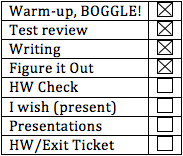 First read the example sentences in the box

Let’s look at this section.
HW Check
Check with your partner

Were
Didn’t have
Didn’t need
Had
Could
Had
Could
Grammar Point: I wish (present)
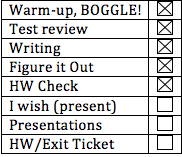 First: What is the difference between a HOPE and a WISH?
Wish = used in imaginary situations
I wish I had a million dollars!
Hope = desired outcome, more possible
I hope this works!
I hope I get an A on the test!

Can you think of an example of each?
Wishing in the present
I/you/he/she/we/they + wish(es) + 
something/someone + past tense
They wish Amazon had more trees.
I wish people cared more about the environment.
I/you/he/she/we/they + wish(es) +
something/someone + were 
She wishes she were taller.
He wishes he wasn’t fat.
Wishing in the present
I/you/he/she/we/they + wish(es) +
something/someone + could/were able to
I wish I were able to fly.
They wish they could win the lottery.

Wait!!
I wish I didn’t have a flat tire.
I wish I didn’t like chocolate so much, I can’t stop eating it!!
I wish…
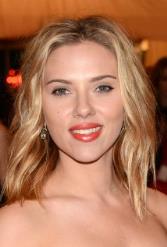 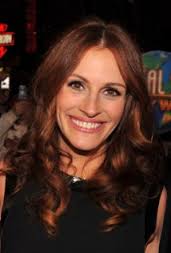 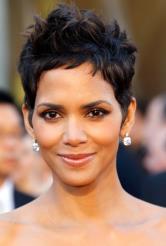 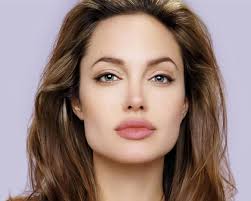 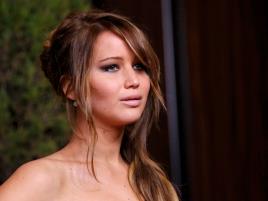 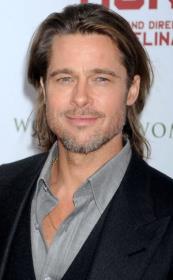 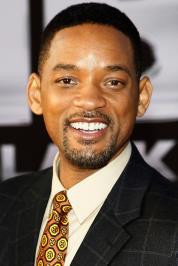 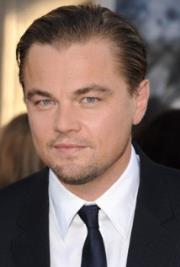 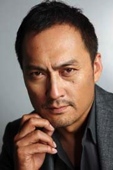 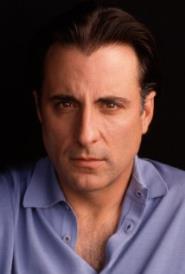 Presentations
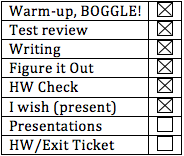 Mami
Yuka
Noriko
HW for 6.18
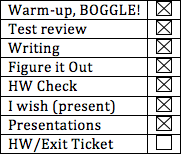 Textbook: 
Wishing for changes to the past : Practice 4 (p.120-p.121). Write down the sentences you create based on the prompts.
Write a persuasive letter:
Refer to the outline. Make sure you have all the parts of a formal letter.
Use linking words between and within sentences. 
Upload your letter to dropbox by 7AM tomorrow (or bring a hard copy to class tomorrow).
Presentation tomorrow: Alejandra, Maho, Masayo